Муниципальное бюджетное общеобразовательное учреждение «Лицей №8»
Социальный проект“Лицеист и компьютер ”
Выполнил :
Ученик 7а класса
Пржевальский Даниил
Руководитель :
Учитель информатики
Сергеева Наталья Николаевна
Гипотеза: В жизни современного человека (лицеиста) образование невозможно без использования компьютера

Цель : Выявить время и направленность использования компьютера учениками Лицея от 5 до 8 класса.

Задачи :
1. Провести исследование (анкетирование) учащихся 5-8 классов;
2. Обработать полученные данные, составить сводную таблицу результатов;
3. Провести анализ данных;
4. Представить результат исследования в виде презентации.
5. Представить рекомендации ВОЗ по времени использования компьютера
Кол-во пользователей компьютера.
Всего опрошено 223 человек из 231 (96%)
Сколько времени в среднем лицеисты имеющие компьютер его используют.
Сколько времени в среднем лицеисты имеющие компьютер используют его в целях получения знаний.
Сколько времени в среднем лицеисты имеющие компьютер используют его в целях развлечения.
Как часто родители ограничивают своих детей в использование компьютера.
Есть ли у лицеистов запреты от родителей относительно некоторых сайтов.
Рекомендации врачей ВОЗ
Подросткам в возрасте от двенадцати до шестнадцати лет следует проводить у компьютера не более двух часов в день.Детям в возрасте от семи до двенадцати лет – не более одного часа в день. Детям в возрасте от пяти до семи лет – максимум полчаса в день.
Руки должны быть согнуты в  локтях чуть больше, чем на 90 градусов. Чтобы избежать проблем со зрением разверните монитор на 90 градусов к окну локтях чуть больше, чем на 90 градусов. Спину необходимо держать прямо, ещё лучше откинуться на спинку кресла.
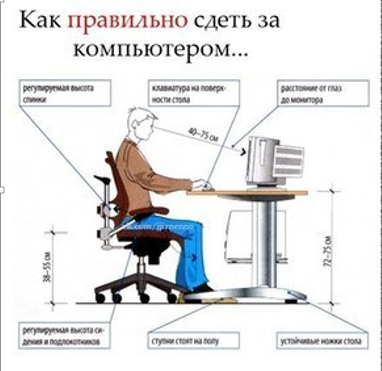 Спасибо за внимание!!!